Submission toTauranga City Council’sLong term plan7th May 2018Submission ID:1060A
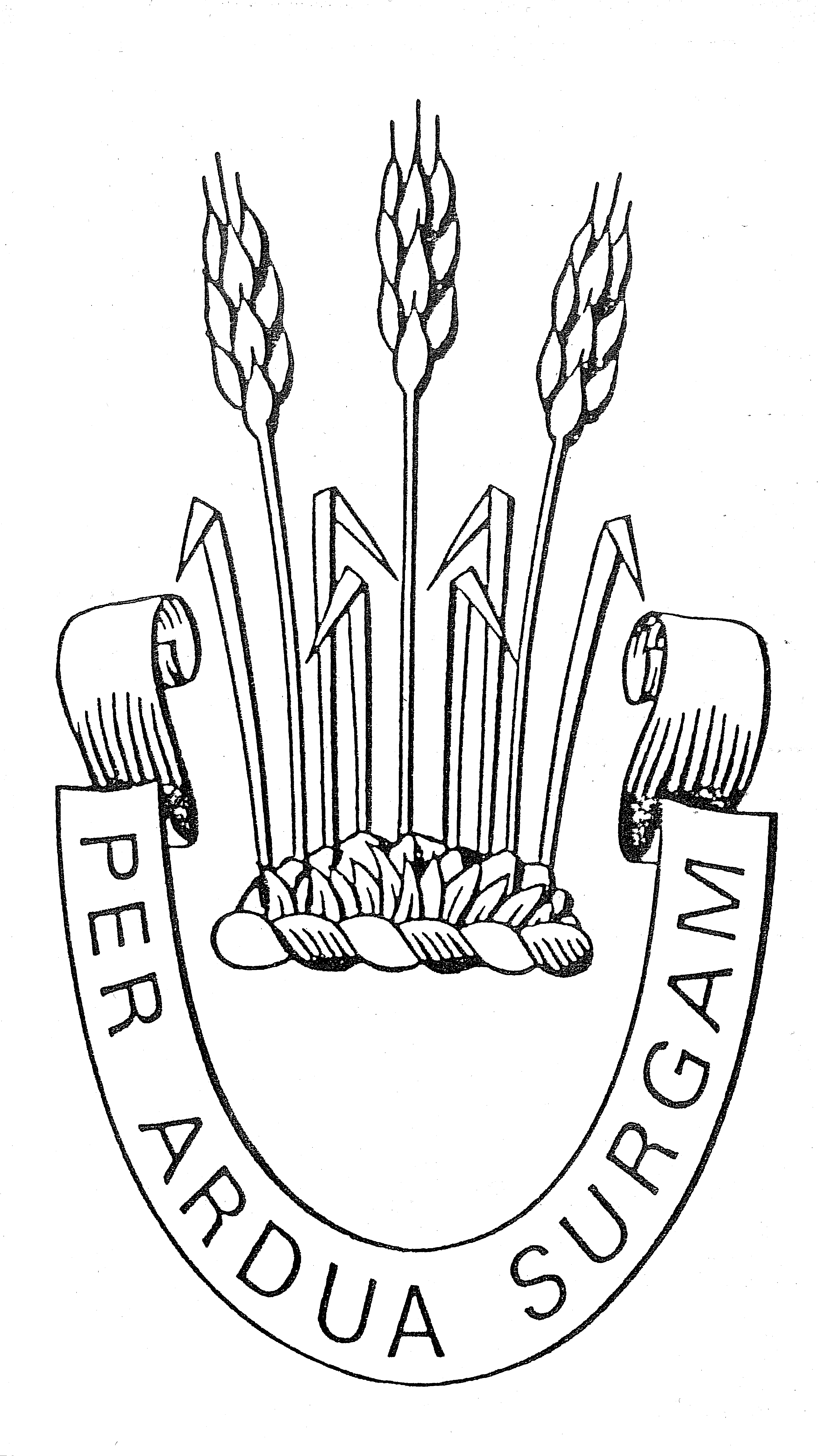 Andrew von Dadelszen
Rates structure - UAGC I SUPPORT OPTION 1 – status quo
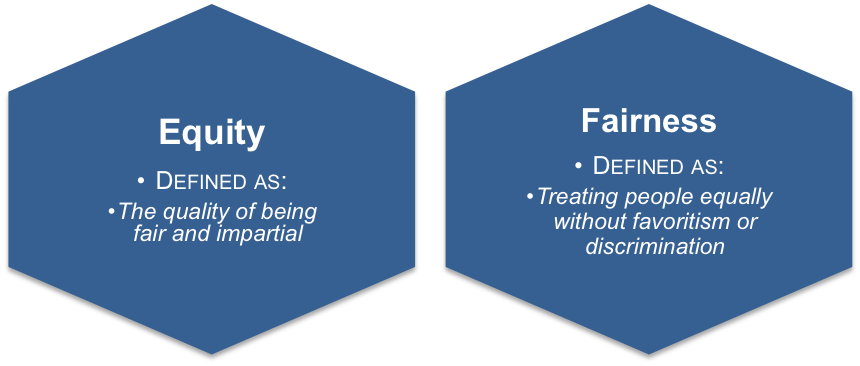 Retaining the 30% UAGC is the fairest solution
This ensures that all properties pay for the core services
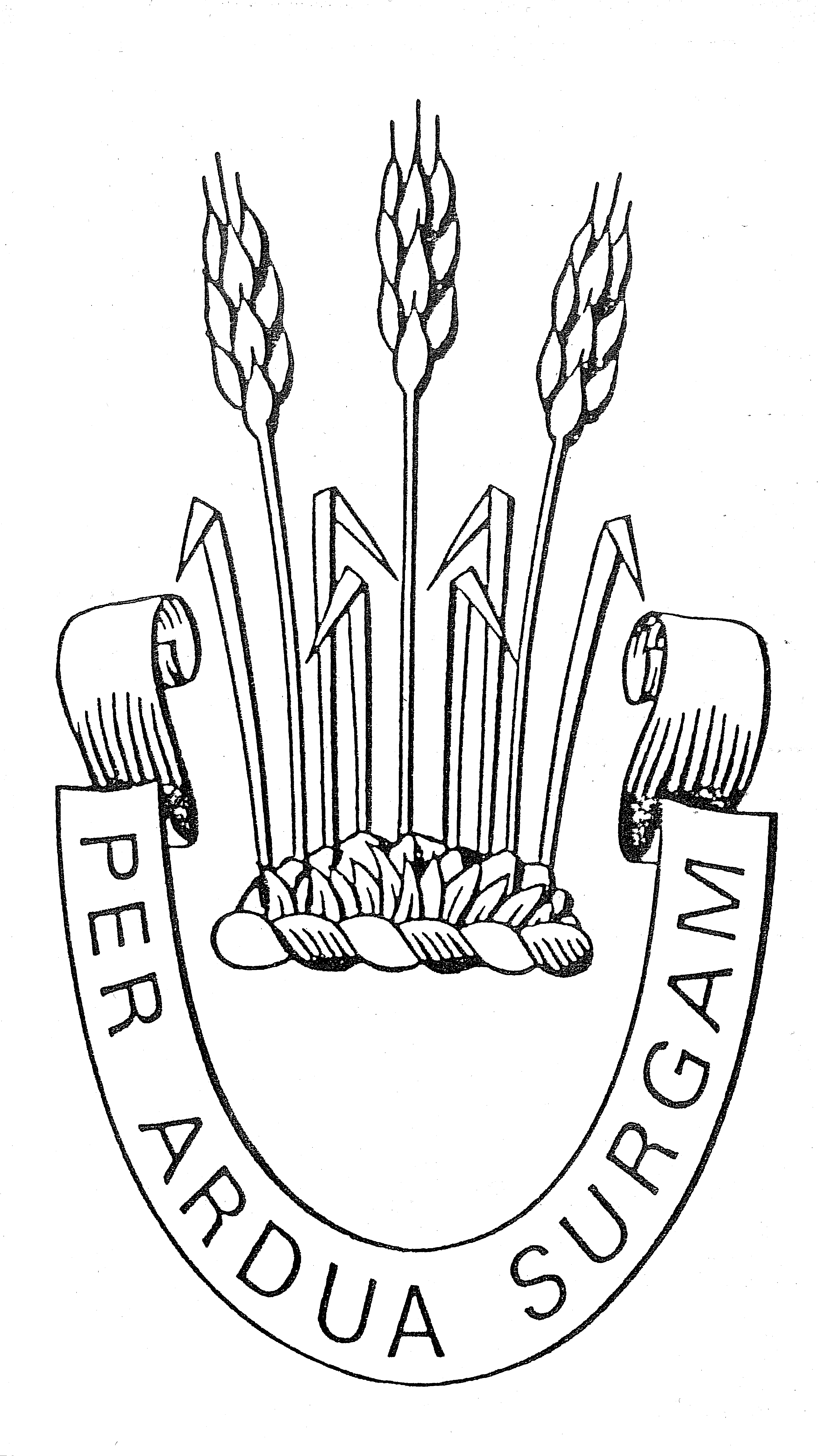 Andrew von Dadelszen
Rates  - commercial  DIFFERENTIAL I SUPPORT OPTION 2
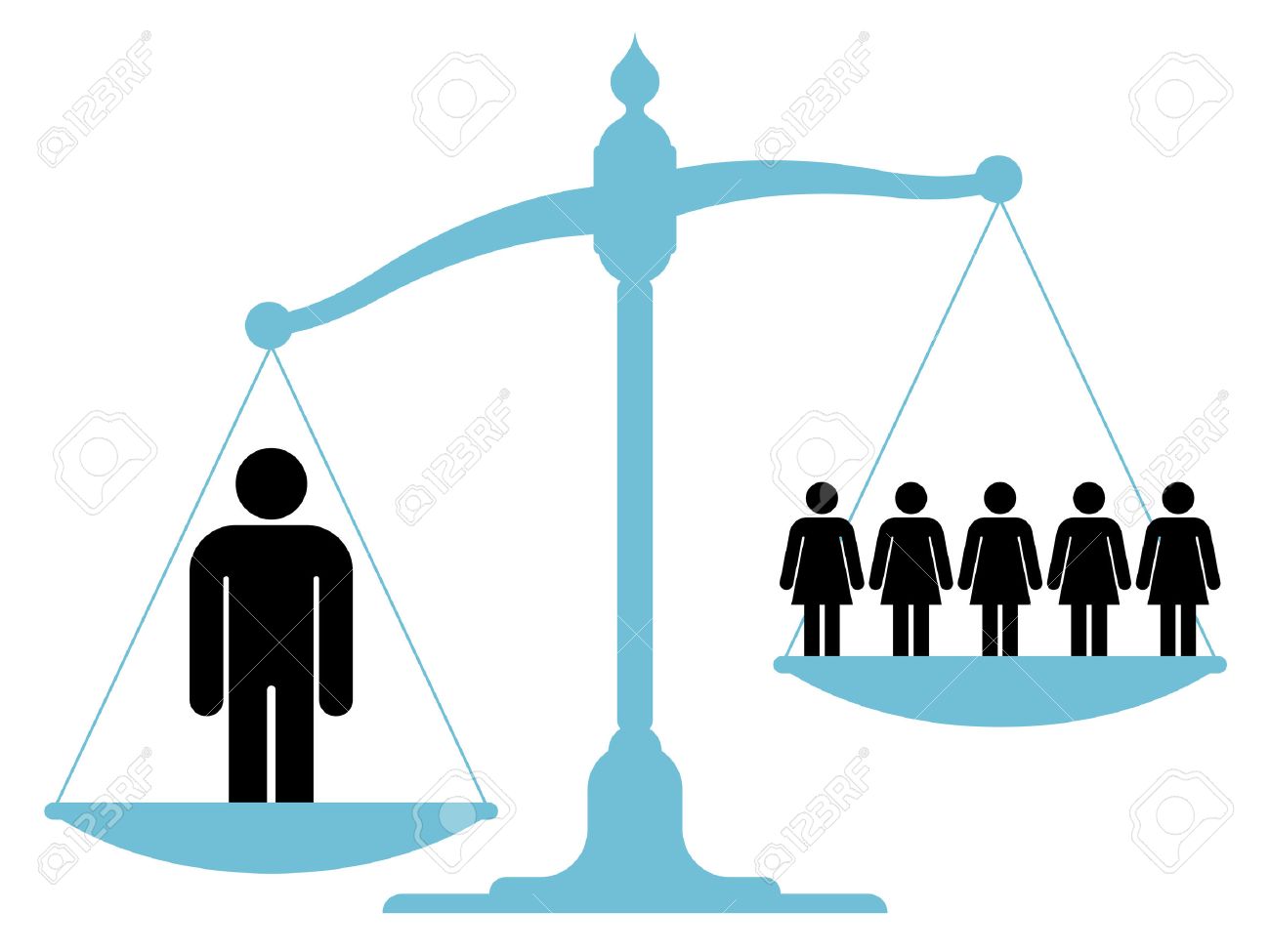 Be careful not to kill commerce – encourage it
All ratepayers  benefit from better facilities
1 to 1.2 is acceptable – but no more
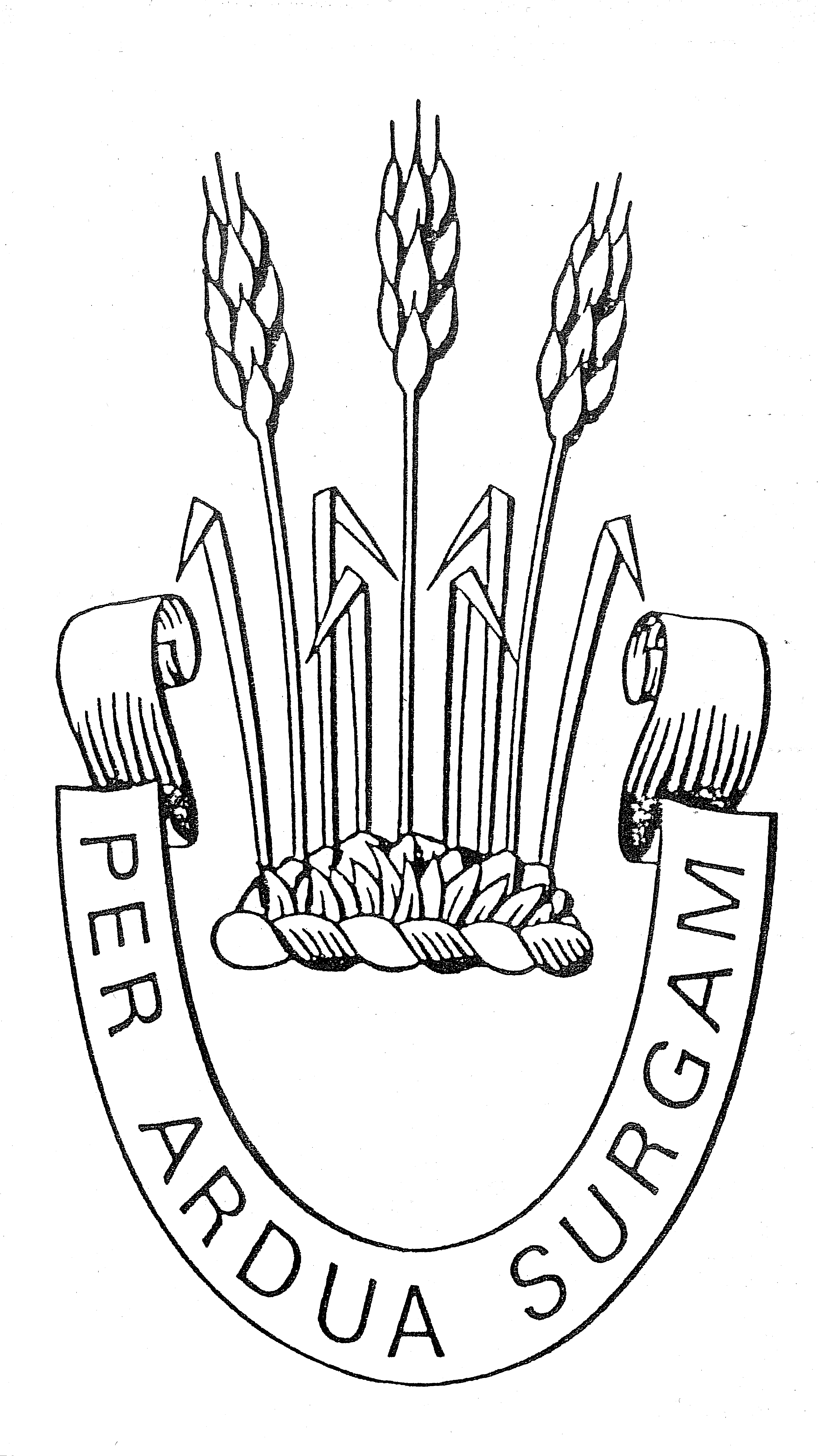 Andrew von Dadelszen
Funding ResilienceI SUPPORT OPTION 2 – Targeted rate
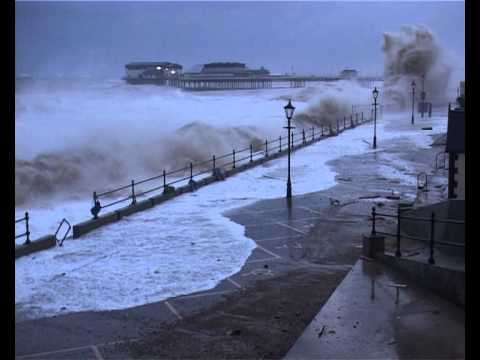 Residents choose to buy vulnerable properties
“Let the buyer beware” – target at risk properties
All ratepayers should pay for core services
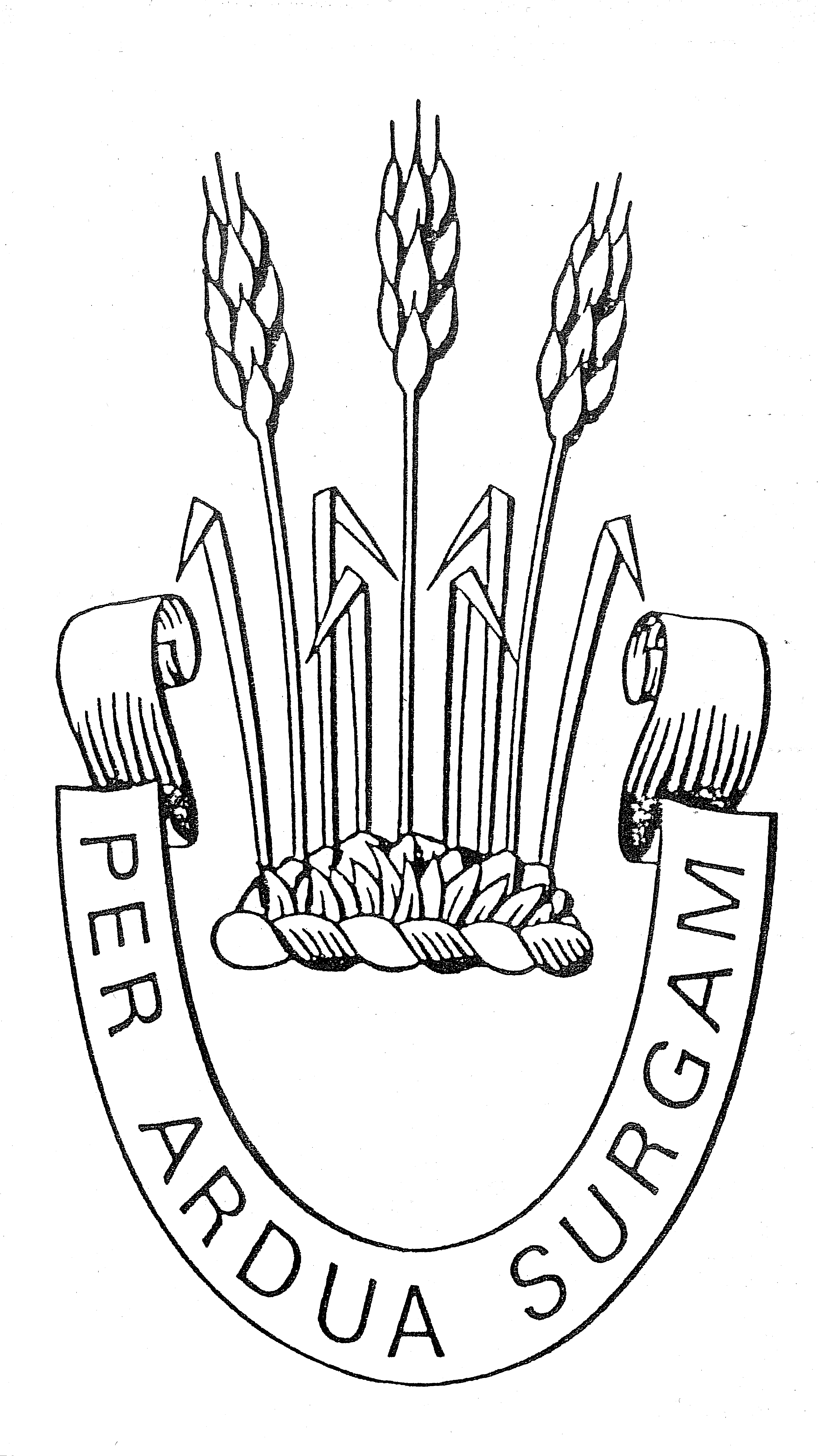 Andrew von Dadelszen
Inner City Targeted RateI SUPPORT OPTION 1 – status Quo
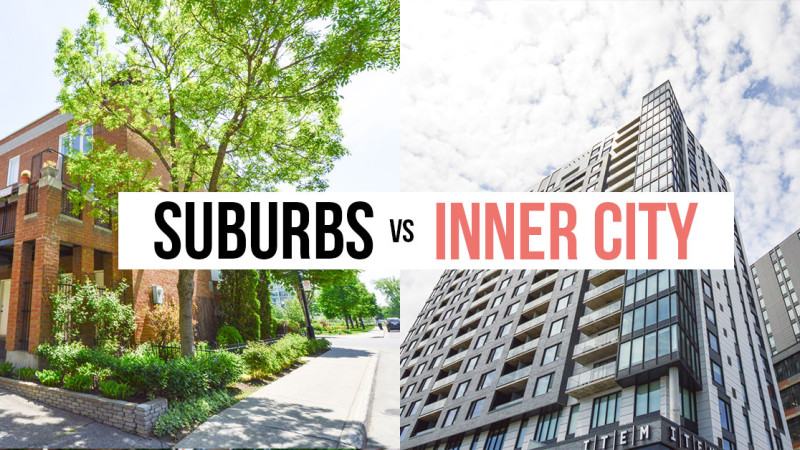 Don’t penalise inner city living – encourage it
All ratepayers will utilitse a vibrant CBD
Getting people our of cars will benefit everyone
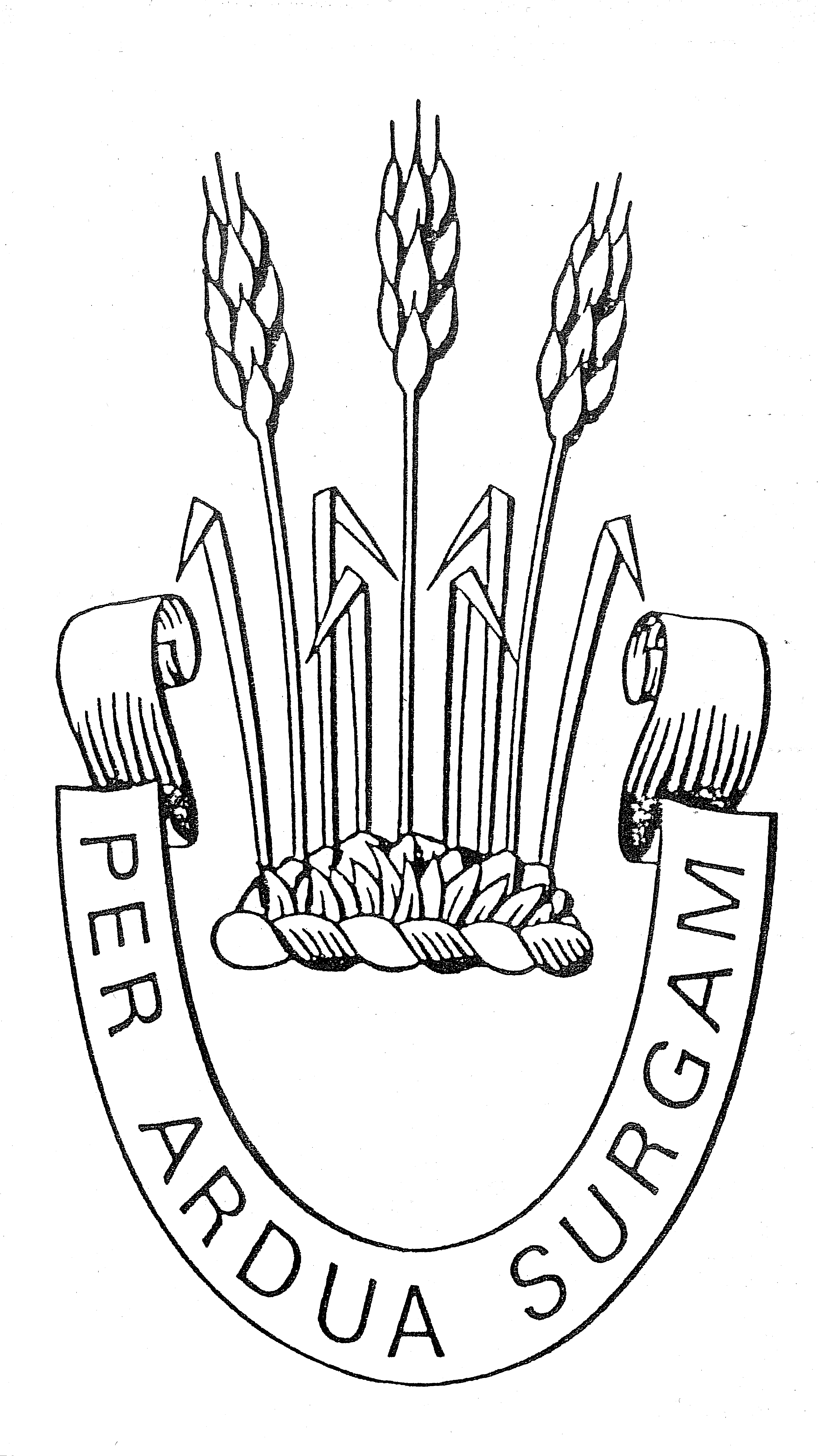 Andrew von Dadelszen
I strongly supportthe Revitalisation of our  CBD
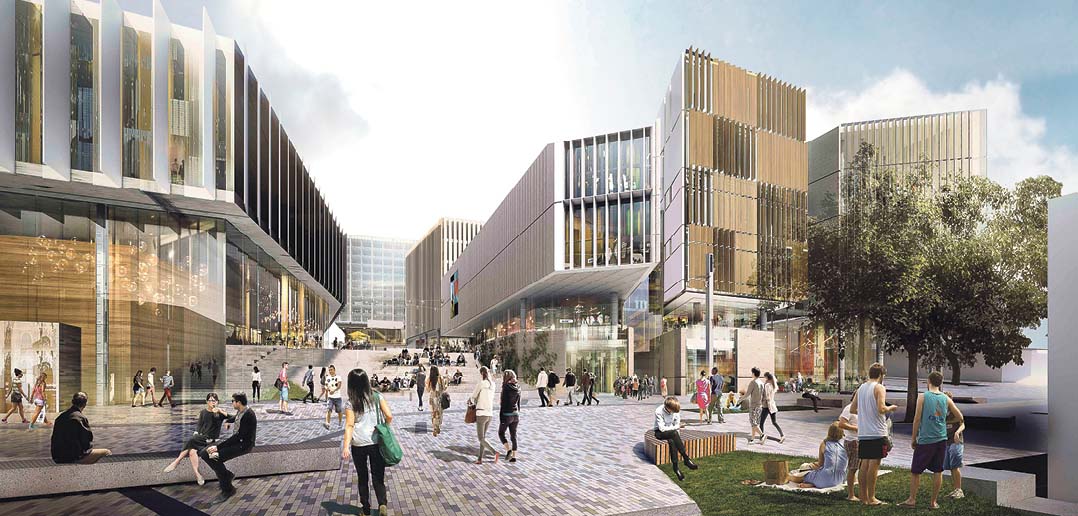 GET ON WITH IT – Give certainty
BE BOLD - you were voted in to do this
Defeat the NAYSAYERS– Make the hard decisions
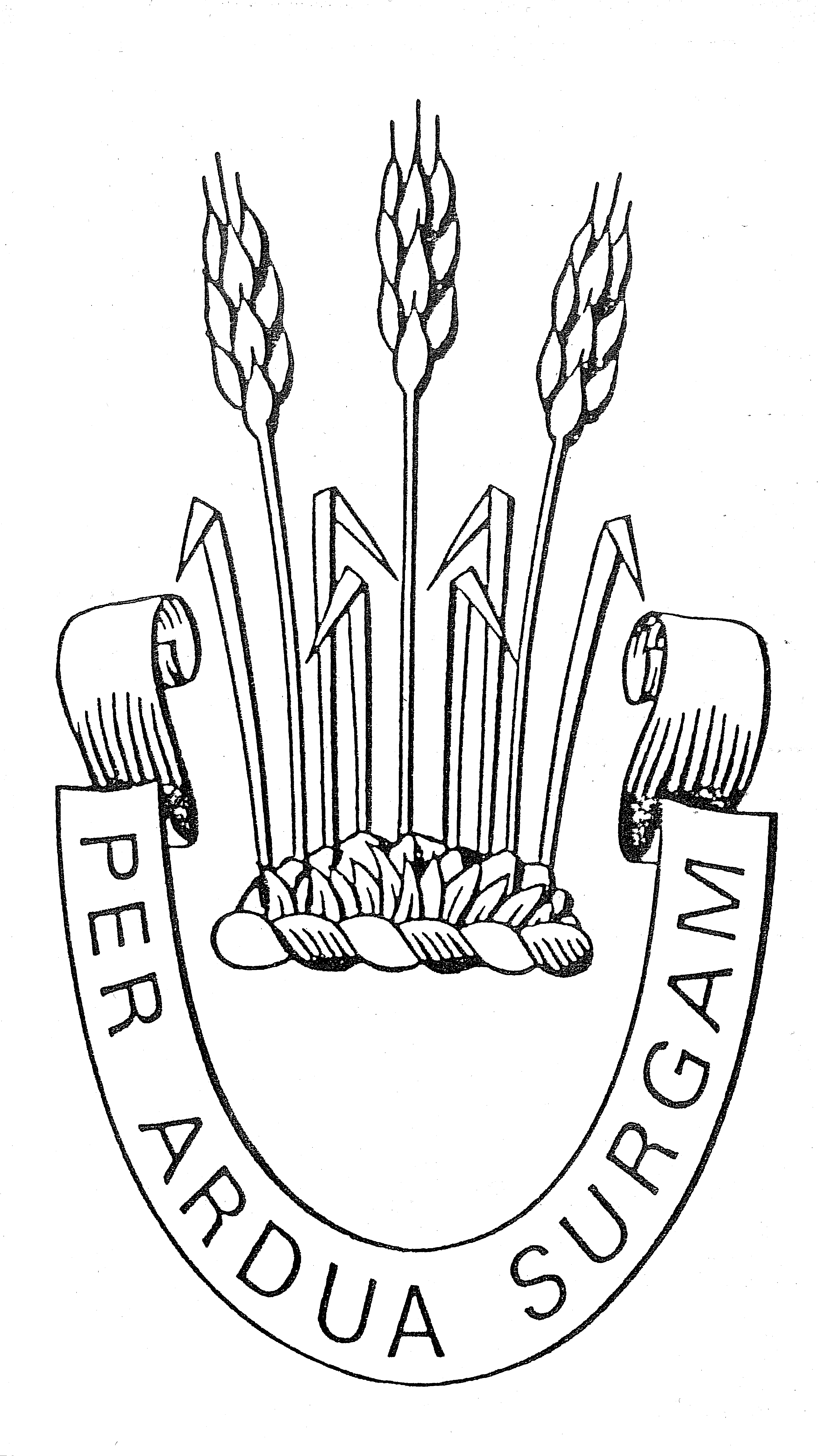 Andrew von Dadelszen
Transport networkI SUPPORT OPTION 2 – Increased choices
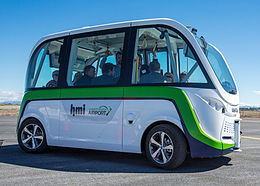 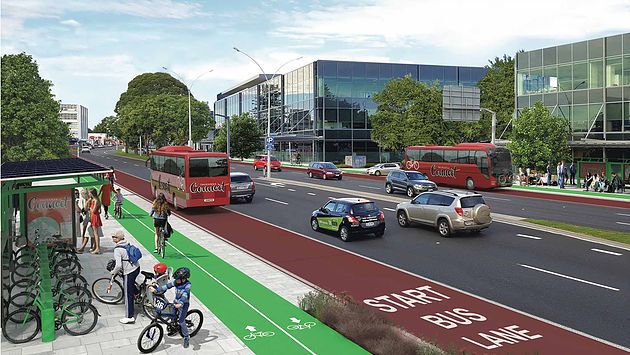 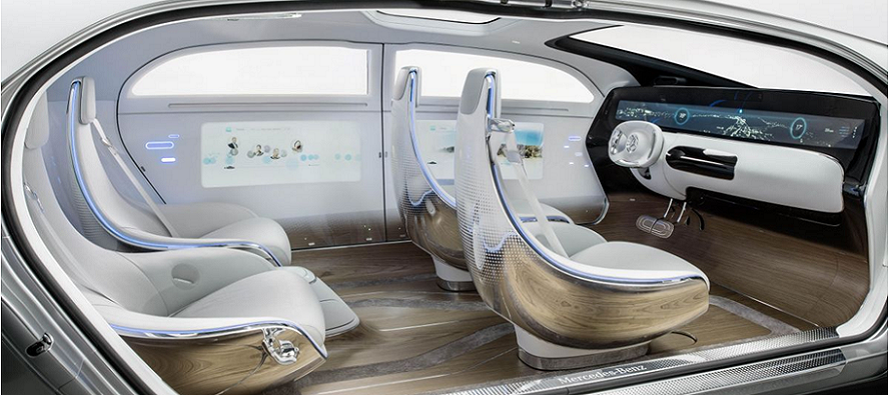 Build appropriate infrastructure to ensure traffic flow
T3/Bus lanes are essential (but only at peak times)
Facilitate Technological Solutions – autonomous cars/buses
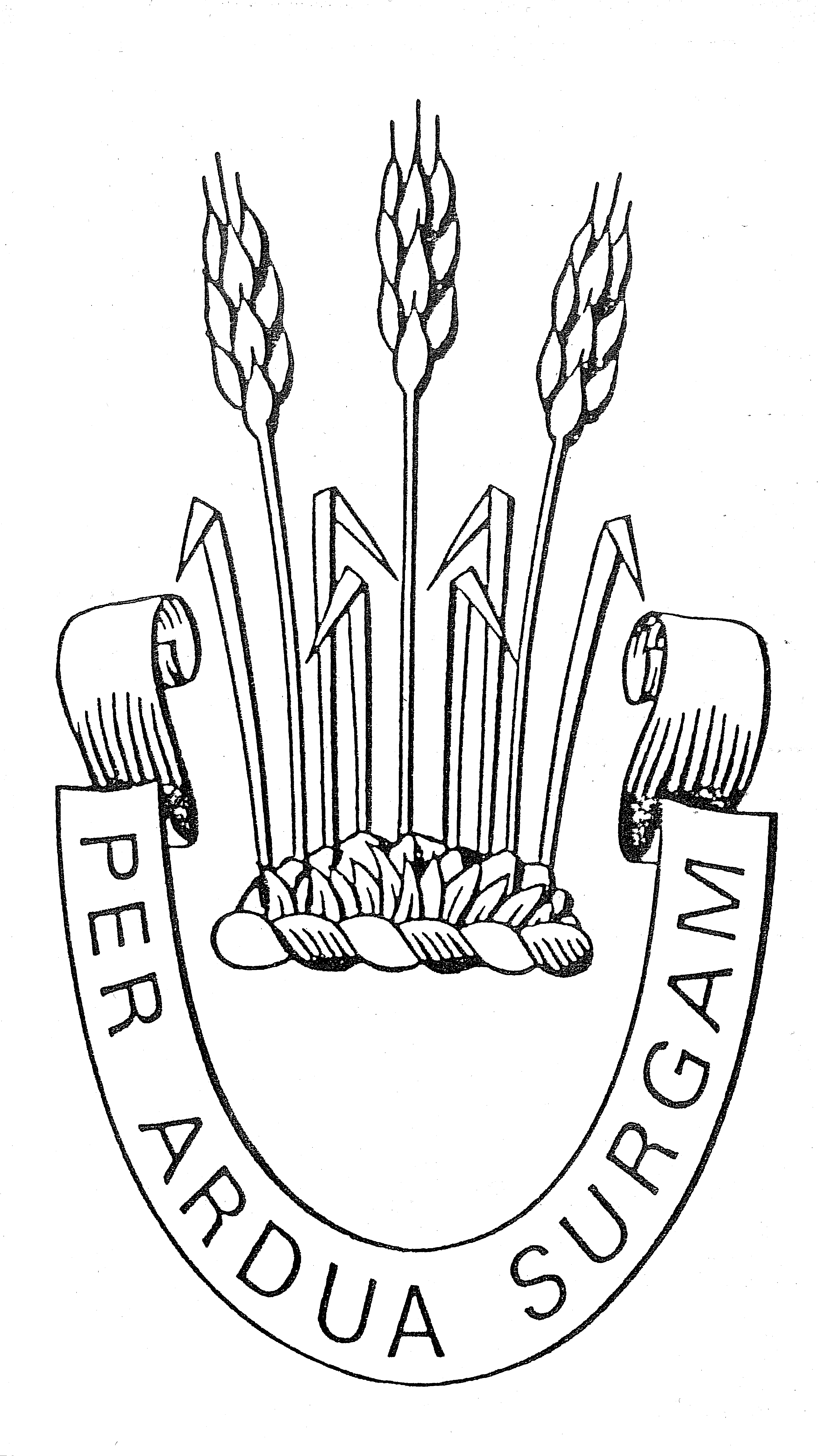 Andrew von Dadelszen
Kerbside waste
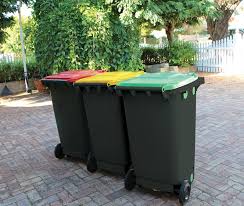 Base your decision on sound economic fundamentals
Stop annoying ratepayers – it’s not rocket science
An interim glass-only solution is needed
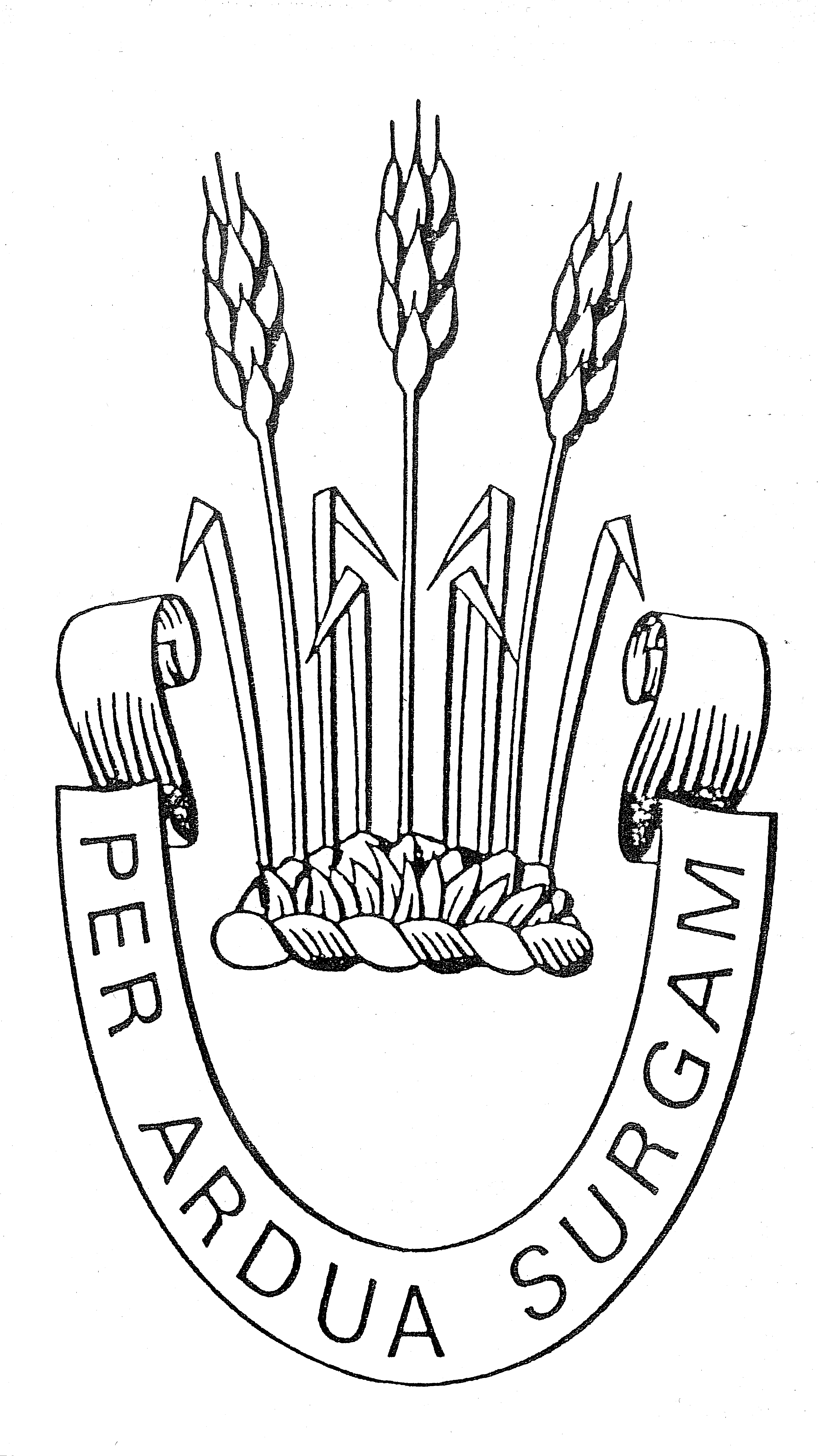 Andrew von Dadelszen
MuseumI SUPPORT OPTION 1 – but not Cliff road
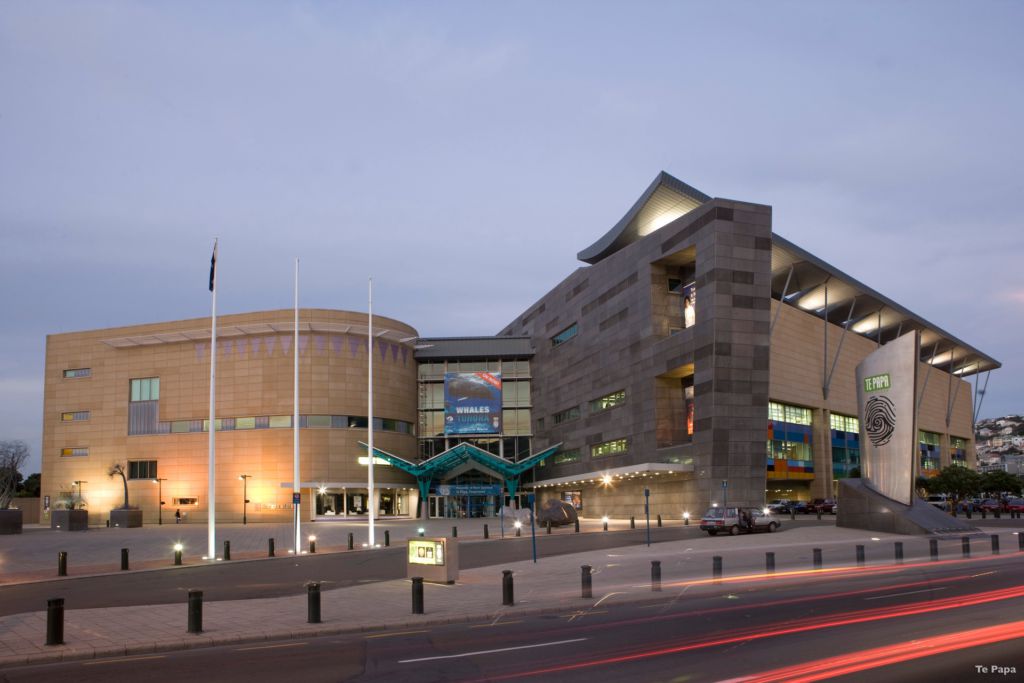 Must be in a revitalised CBD
Allocate a maximum of $10m of rate funding
I question the need to rebuild the library right now
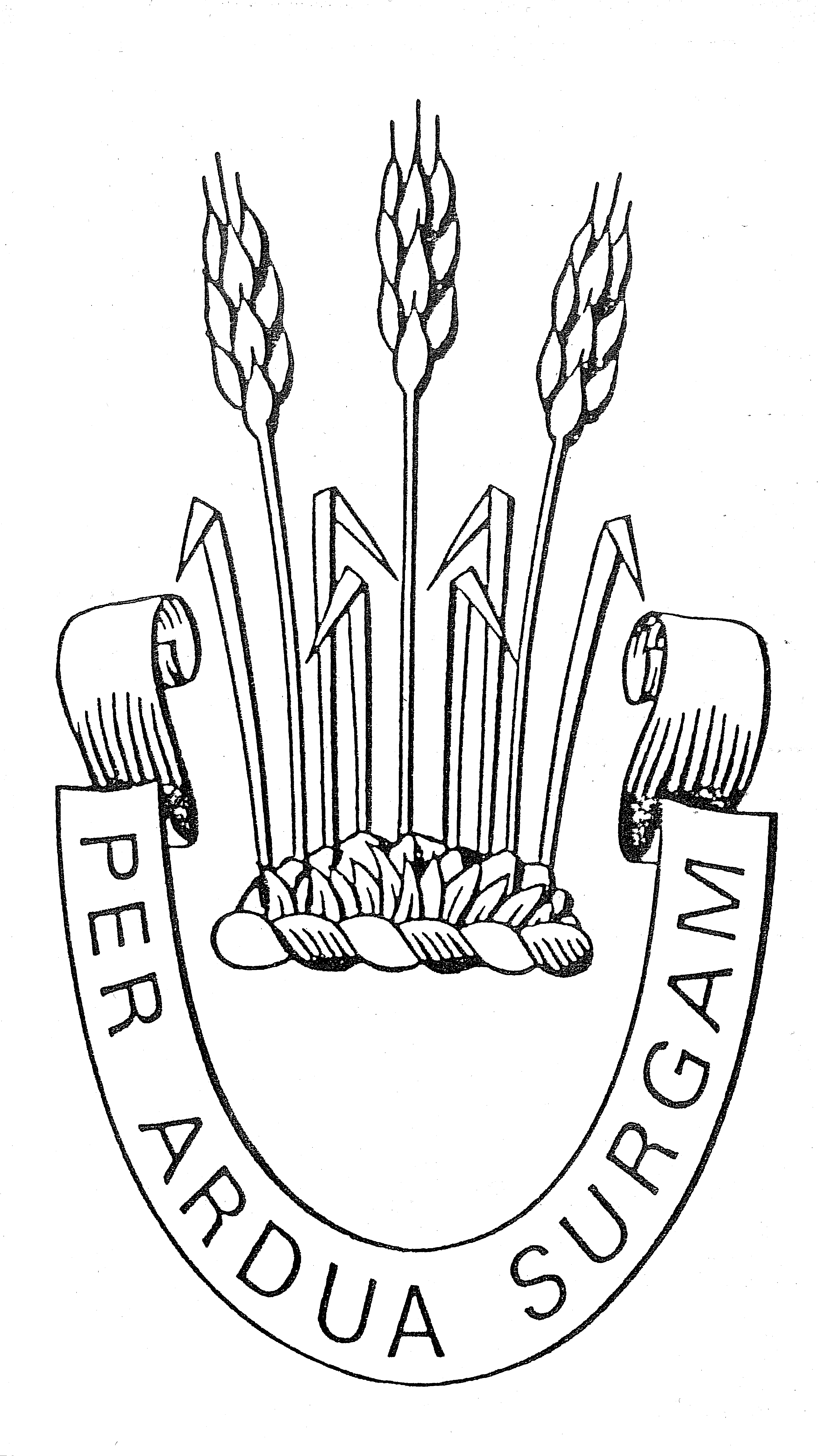 Andrew von Dadelszen
Tourism BOP
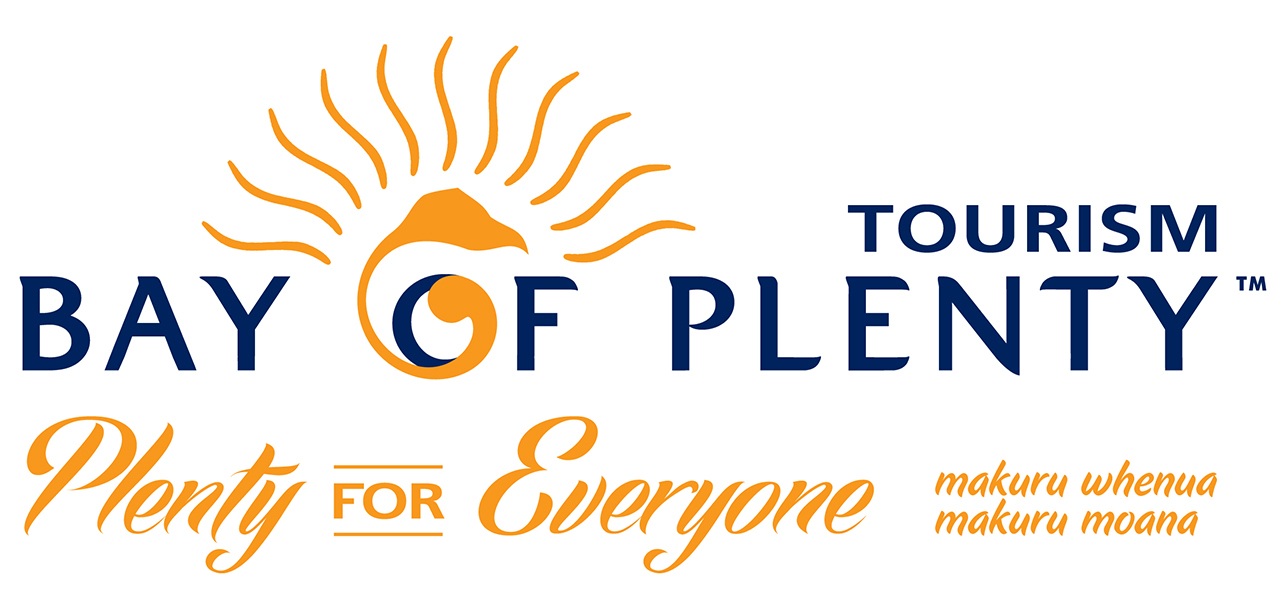 Tourism BOP needs to prove it is genuinely adding value
Its track record is poor
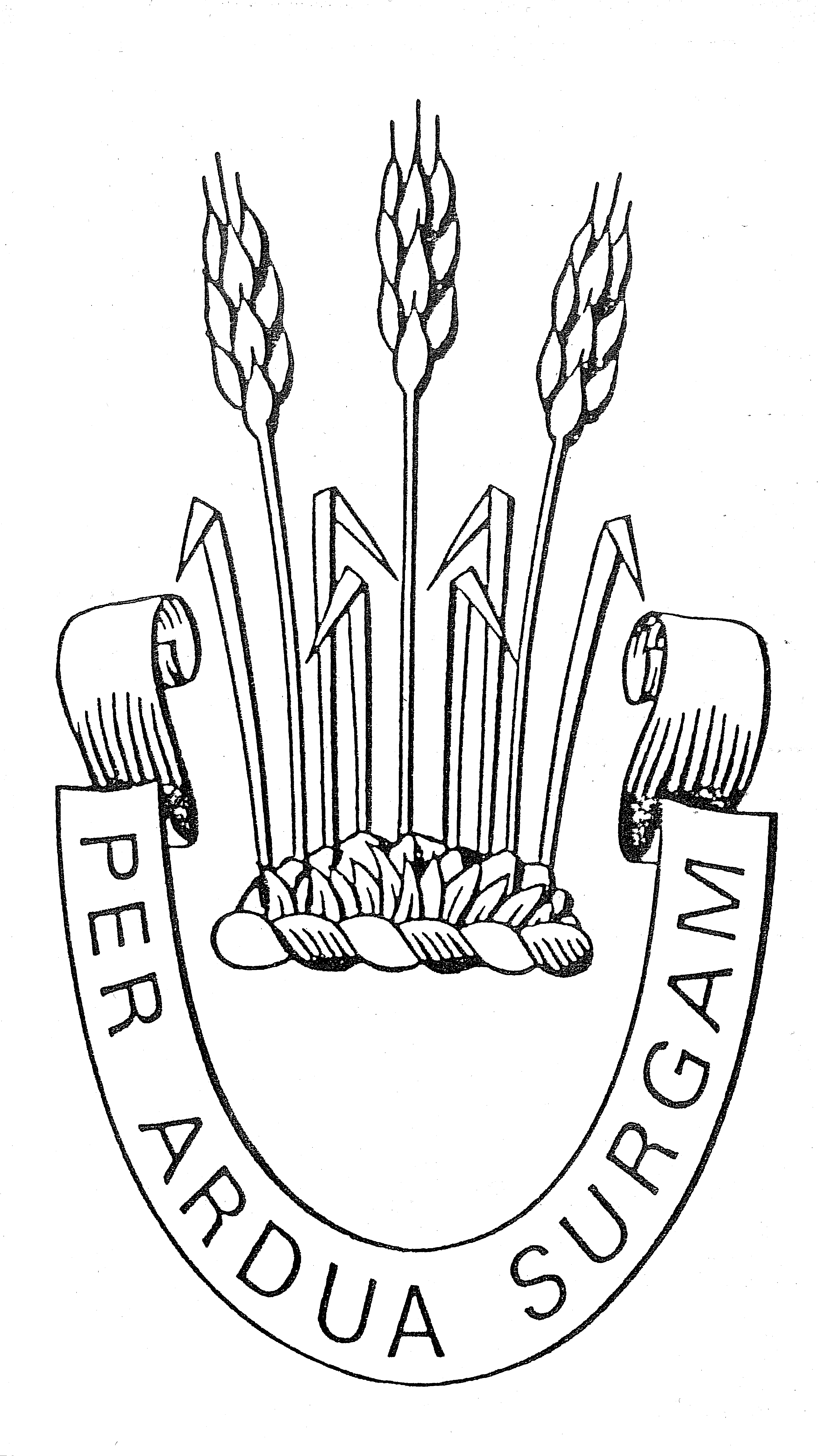 Andrew von Dadelszen
I strongly supportEnvironmental sustainability
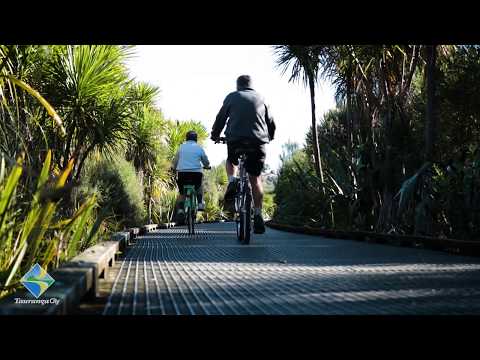 Encourage inner city green space
I strongly support a “Predator Free” city
The revitalisation of the Kopurererua Valley Wetland Restoration – currently too slow
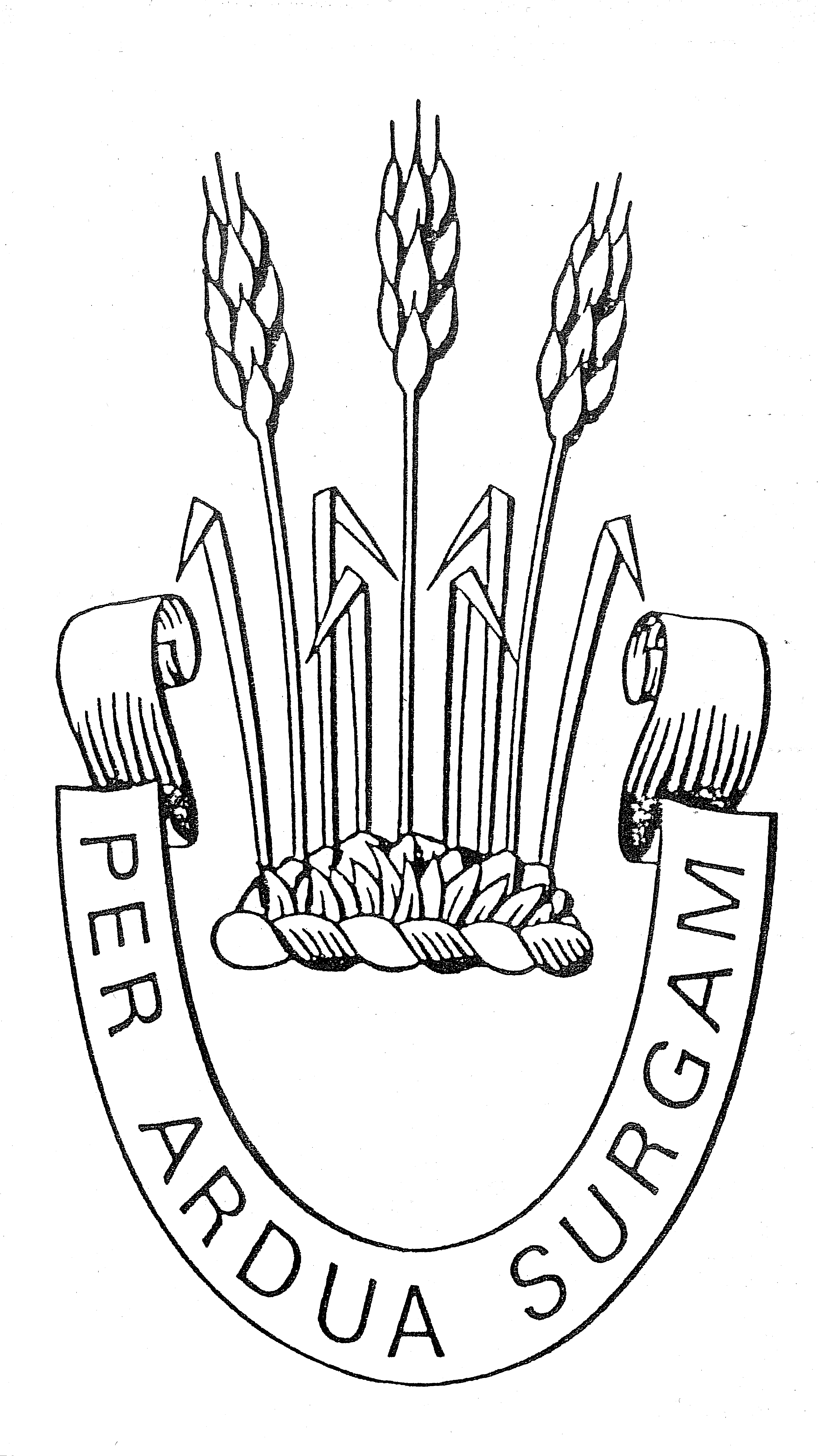 Andrew von Dadelszen
I strongly supportCoastal Marine Research Institute
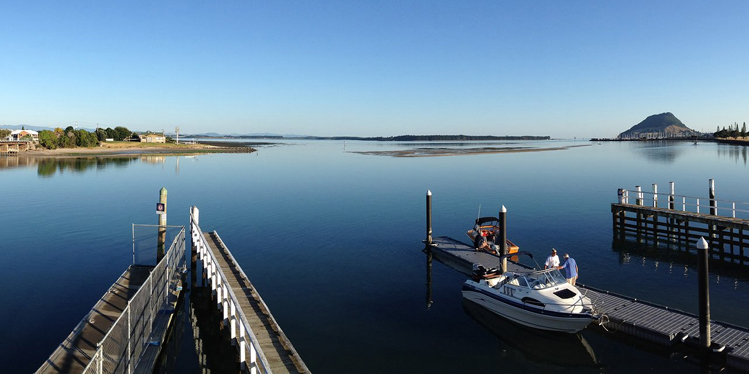 We must not lose this Research Institute
We must not lose Prof. Chris Battershill
Select the old BMX track site on Sulphur Point
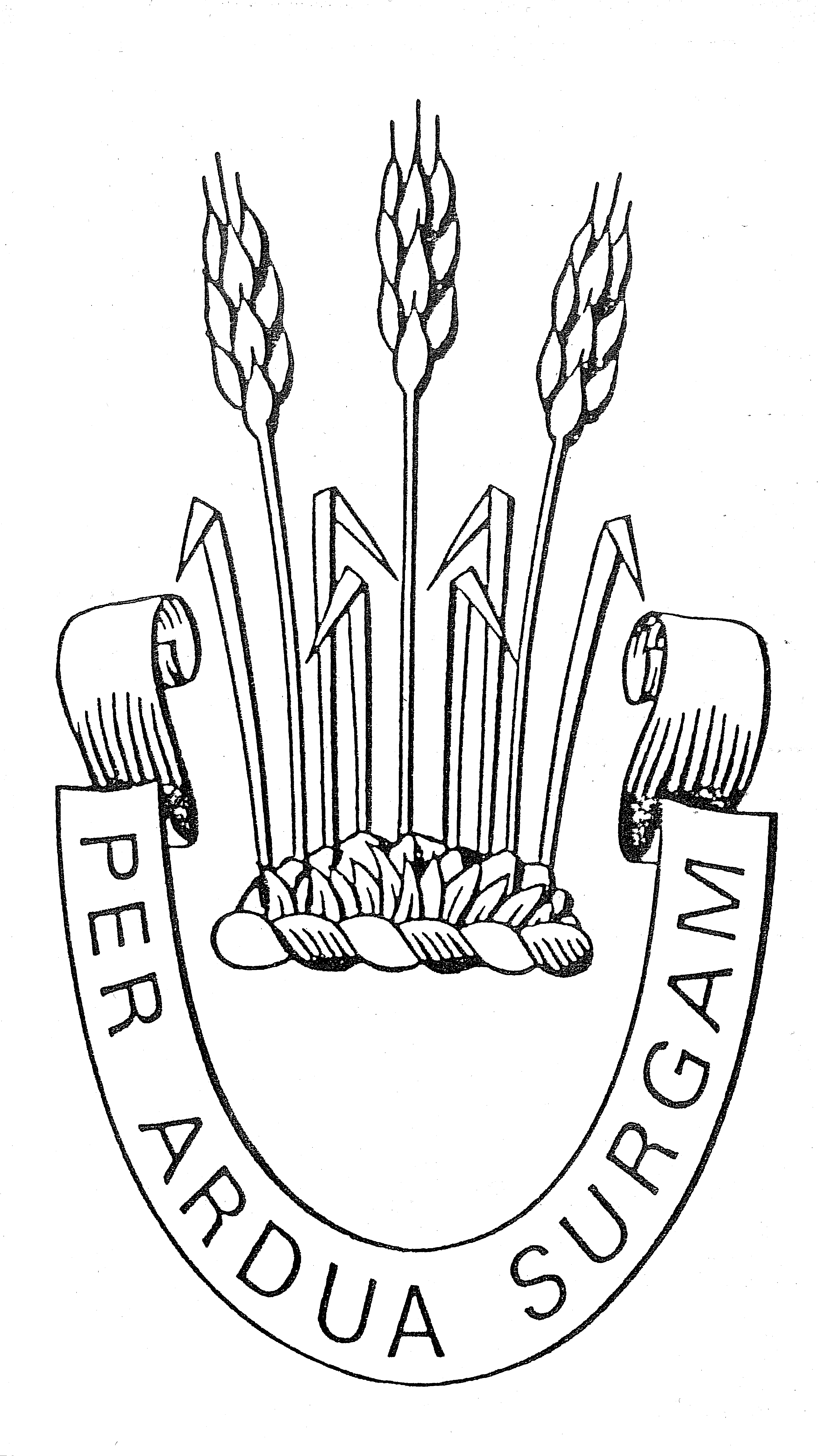 Andrew von Dadelszen
I strongly supportStadium on the Domain
From 2016 submission
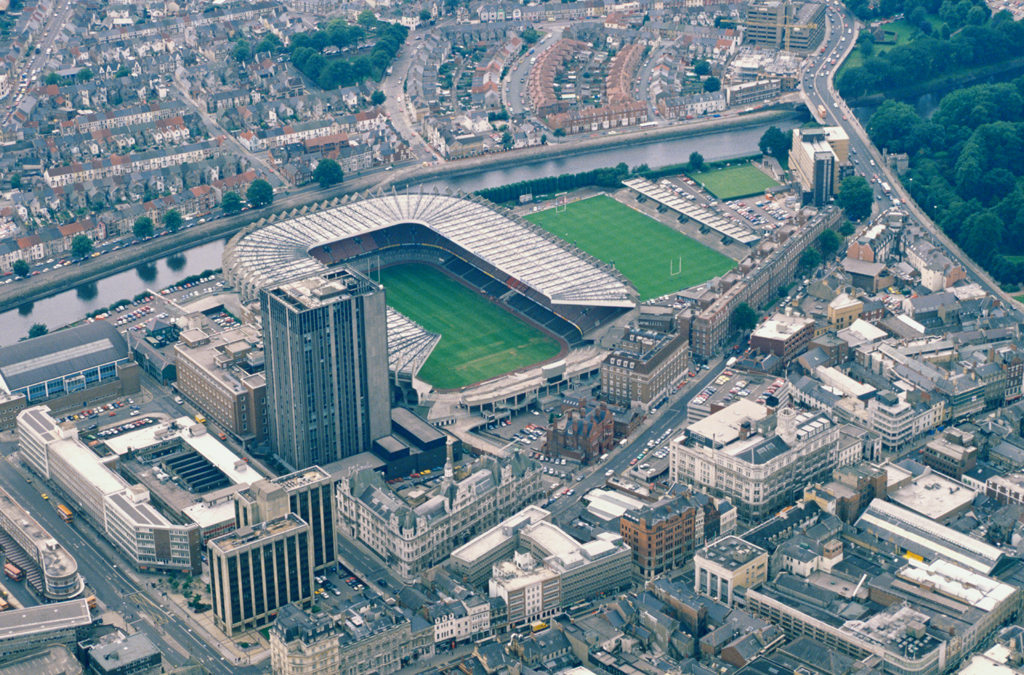 Maximise the CBD Benefit – no parking needed
This is an integral part of your CBD Redevelopment
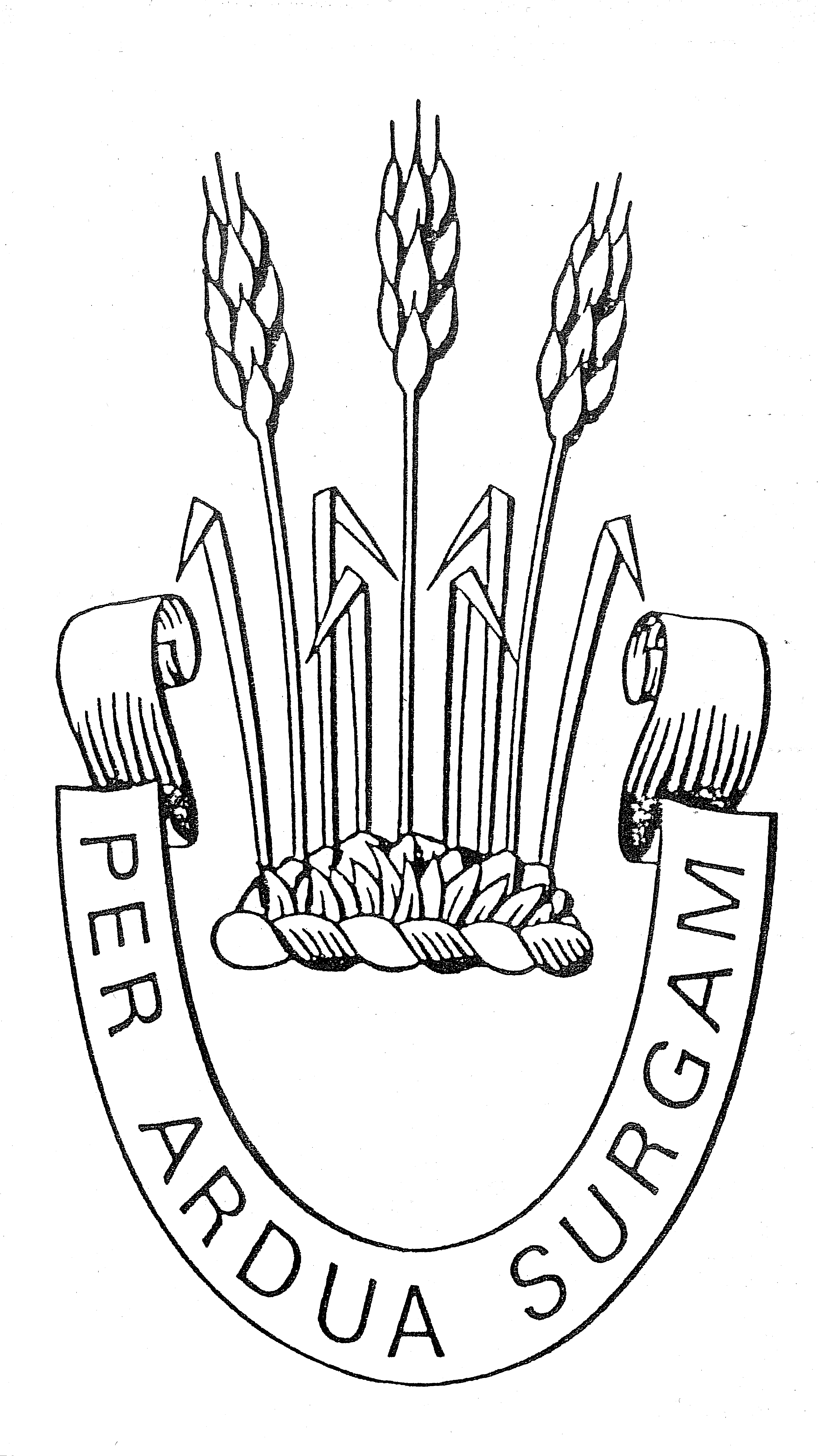 Andrew von Dadelszen
OWNERSHIP IssuesDon’t build  monuments
From 2016 submission
Build and Lease back – don’t own

Retain Capex for growth infrastructure

Sell your Parking Buildings – not core assets

Protect your Balance Sheet
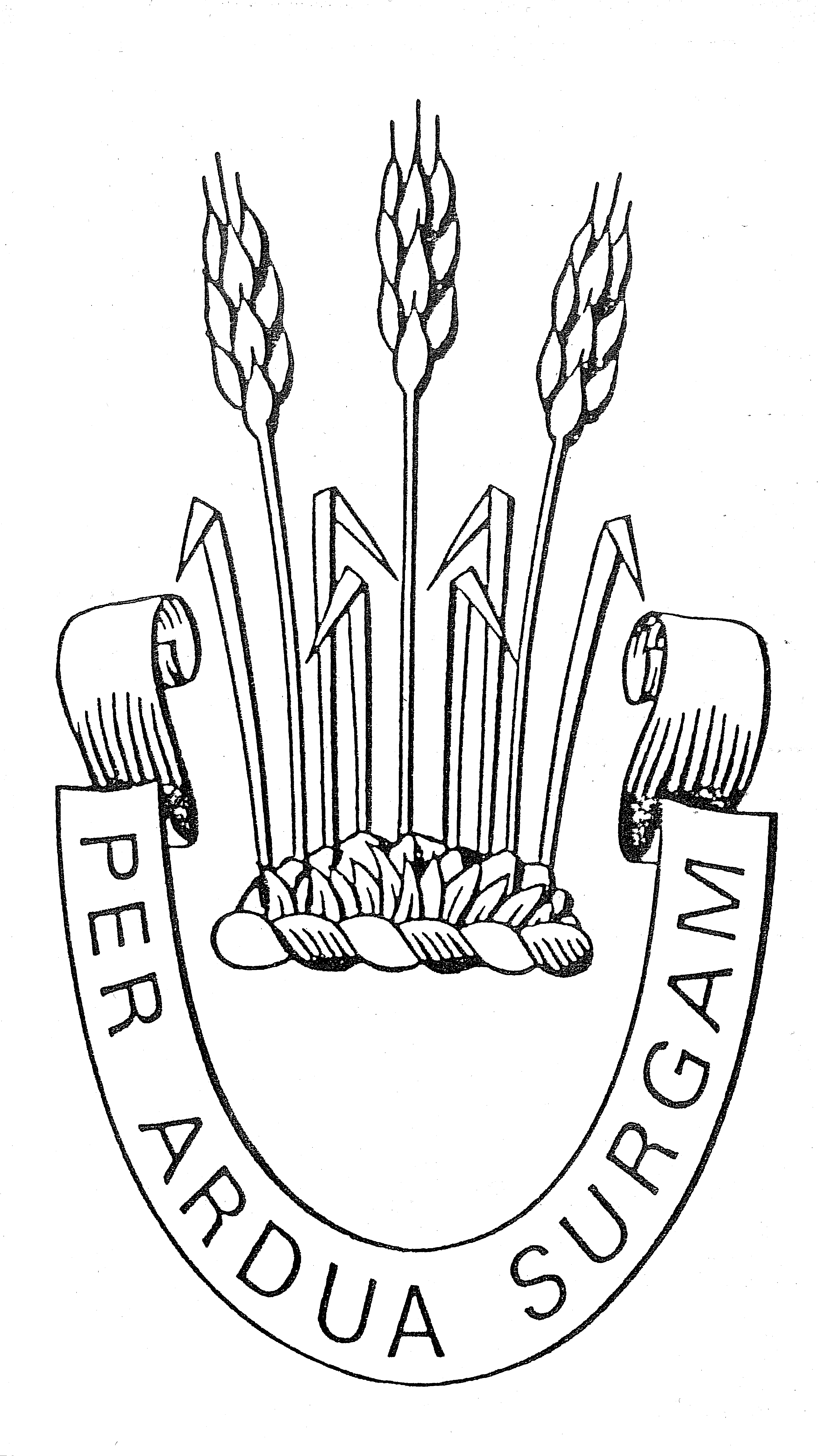 Andrew von Dadelszen
This is a “Once in a generation” opportunityYou still seem to want to miss it
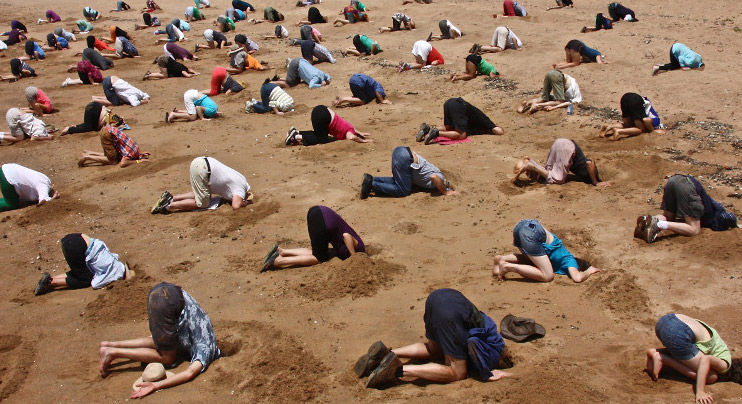 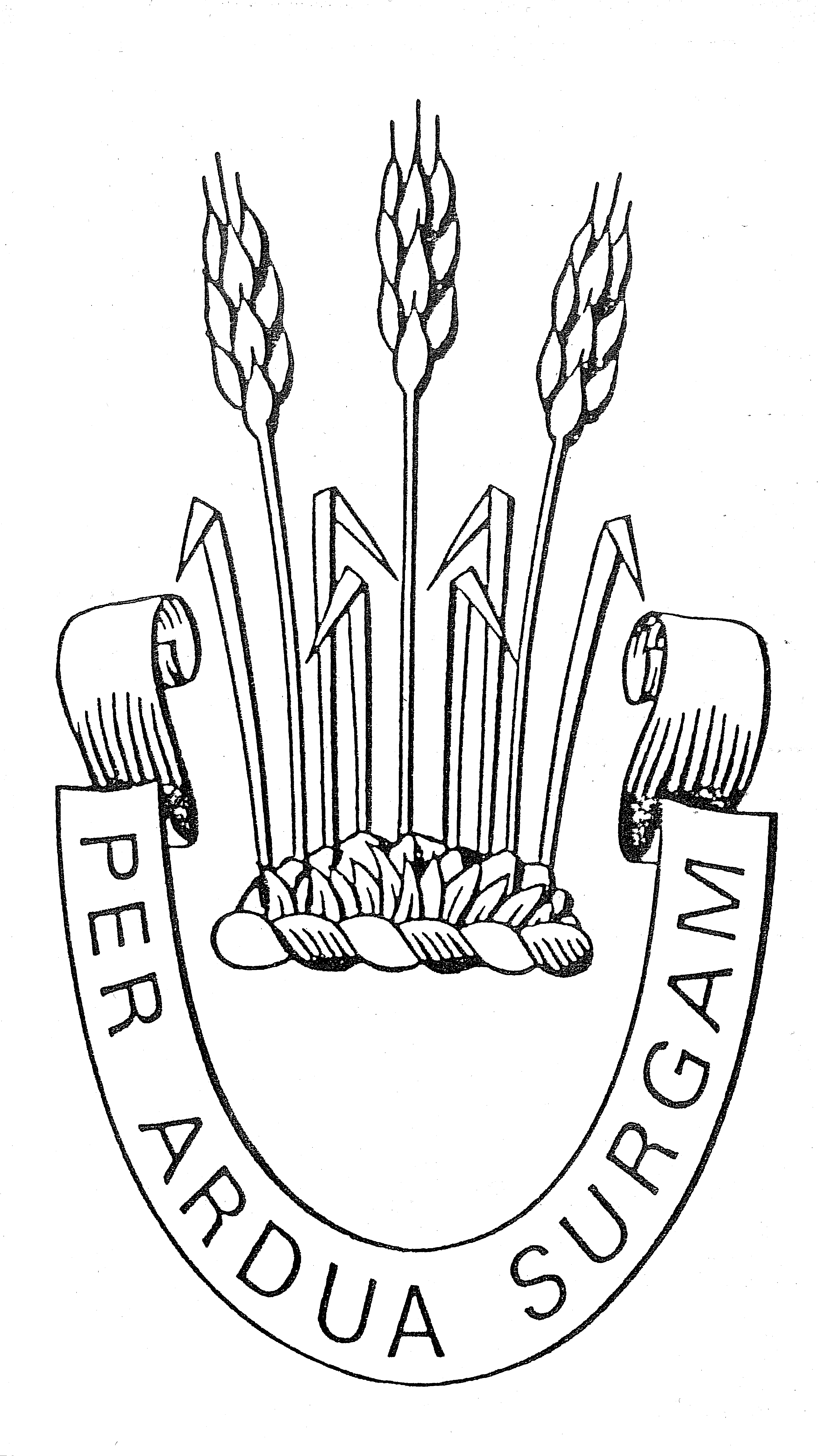 Andrew von Dadelszen